Delirium Monitoring
[Speaker Notes: Studies show that delirium occurs in 20-80% of ICU patients, with higher rates in mechanically ventilated patients. This wide range is due to differences in patient populations, ICU types, and assessment methods. ICU patients are particularly at risk due to severe illnesses, invasive procedures, sedative medications, and the ICU environment itself, which can be disorienting. Despite its prevalence, delirium is often underdiagnosed due to its fluctuating nature and the presence of hypoactive forms, which are less obvious than hyperactive delirium. Therefore, it is important to use a validated tool for delirium screening on all ICU patients.]
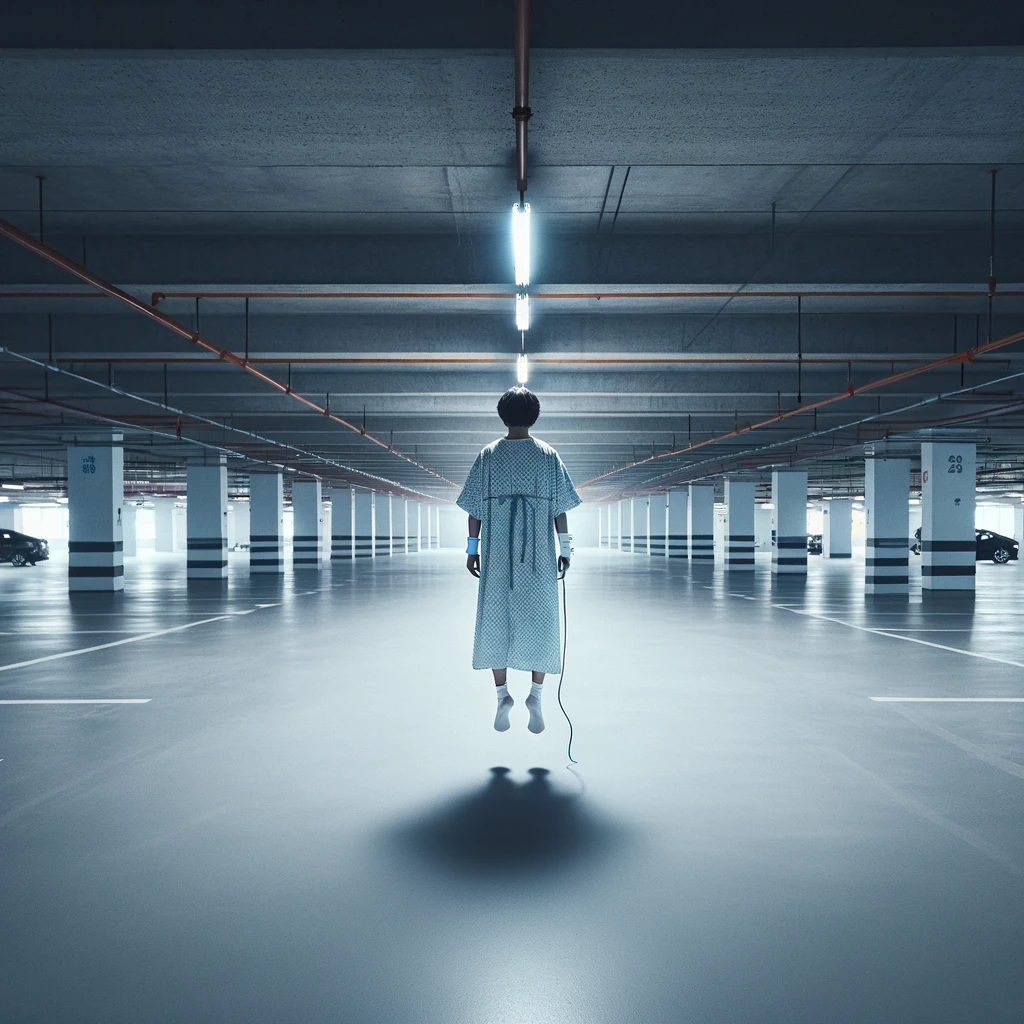 “The time I spent seems like it was in a huge, empty gray space, sort of like a monstrous underground parking garage with no cars, only me, floating or seeming to float, on something. Every once in a while, I would get to an edge of something horrible and I thought, ‘if I just let go, then this horror will be over.’”
[Speaker Notes: Here is how a patient described his state of mind when he was in the ICU: “The time I spent seems like it was in a huge, empty gray space, sort of like a monstrous underground parking garage with no cars, only me, floating or seeming to float, on something. Every once in a while, I would get to an edge of something horrible and I thought, ‘if I just let go, then this horror will be over.’”]
CAM-ICU
[Speaker Notes: The Confusion Assessment Method for the Intensive Care Unit (CAM-ICU) is a validated diagnostic tool specifically designed to assess delirium in critically ill patients who are in the Intensive Care Unit. This tool is designed to be quick, non-invasive, and easy to use, making it suitable for the ICU environment where patients may be unable to communicate effectively due to intubation or sedation. 
Delirium is an acute alteration in mental status, characterized by confusion, inattention, disorganized thinking, and sometimes altered levels of consciousness.
The key features of CAM-ICU are:
Assessment of Acute Change or Fluctuating Course: This element evaluates if there is a rapid change in the patient’s mental status from their baseline, which tends to fluctuate during the day.
Inattention: The patient’s ability to maintain attention is tested, often by asking them to perform simple tasks like squeezing the examiner's hand upon hearing a specific letter in a string of letters being read out.
Disorganized Thinking: This is assessed by asking the patient a series of questions or giving them simple commands to test their ability to think in a coherent and logical manner.
Altered Level of Consciousness: This involves determining if the patient’s level of consciousness is anything other than alert (e.g., vigilant, lethargic, stuporous, or comatose).]
Step 1: Acute Change of Fluctuating Course of Mental Status
Is the patient different than his/her baseline mental status? 

Or

Has the patient had any fluctuation in mental status in the past 24 hours?
[Speaker Notes: To assess for fluctuation or acute change of mental status, you would ask the question: is the patient different than his/her baseline mental status? 
or
Has the patient had any fluctuation in mental status in the past 24 hours as evidenced by fluctuation on a sedation/level of consciousness scale (i.e., RASS, SAS, or GCS) or previous delirium assessment?
If the answer is yes to either of the previous questions, then proceed to the next step, if the answer is no to both questions, then the patient does not have delirium.]
Step 2: Inattention
Letters attention Test: ask the patient to squeeze when he hears the letter A in:

S A V E A H A A R T
Errors are counted when patient fails to squeeze on the letter “A” and when the patient squeezes on any letter other than “A”.
[Speaker Notes: To test for inattention, you should perform letters Attention Test, say to the patient, “I am going to read you a series of 10 letters. Whenever
you hear the letter ‘A,’ indicate by squeezing my hand.” then read letters from the following letter list in a normal tone 3 seconds apart.

S A V E A H A A R T
Errors are counted when patient fails to squeeze on the letter “A” and when the patient squeezes on any letter other than “A.”
• If the patient squeezes on all letters, consider all incorrect (i.e. 10 errors)
• If the patient does not squeeze on any letters, consider all incorrect (i.e. 10 errors)

If patient had 2 errors or more, then proceed to step 3, otherwise, patient is not delirious.]
Step 3: Disorganized Thinking
Ask simple questions with a Yes/No answers such as:
Will a stone float on water?
Are there fish in the sea?
Does one pound weigh more than two pounds?
Can you use a hammer to pound a nail?
Or
Hold up 2 fingers and ask the patient to do the same with the other hand or to add one more finger on the same hand
[Speaker Notes: You can ask simple questions with a Yes/No answers such as:
Will a stone float on water?
Are there fish in the sea?
Does one pound weigh more than two pounds?
Can you use a hammer to pound a nail?

Errors are counted when the patient incorrectly answers a question.
You can also demonstrate disorganized thinking by saying to patient: “Hold up this many fingers” and you hold 2 fingers in front of patient, Then ask him to do the same thing with the other hand, but do not repeat number of fingers, or ask him to add one more finger, if unable to move both arms.
An error is counted if patient is unable to complete the entire command.]
Step 4: Altered Level of Consciousness
Determine the actual RASS score and if it is anything other than alert and calm (zero) then this is counted as positive.
[Speaker Notes: Present if the actual RASS score is anything other than alert and calm (zero).]
CAM-ICU
+
+
OR
[Speaker Notes: To diagnose delirium using CAM-ICU, the patient must exhibit both the first and the second features (acute change and inattention), along with either disorganized thinking or an altered level of consciousness.
Regular assessments with CAM-ICU can help in the early detection and management of delirium, which is crucial given its association with longer hospital stays, increased mortality rates, and higher risks of long-term cognitive impairment. It is recommended that all patients in the ICU be screened for delirium with CAM-ICU at least twice a day.]